Monday 1-6-20
Good Morning Everyone!
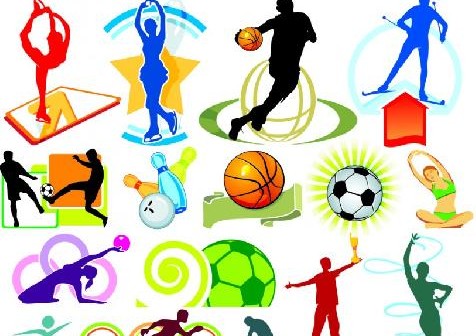 Today’s Timetable
Health Week – Daily Challenge
French
Morning Starter
Maths Lesson
Spelling
Literacy
R.E.
Sports Challenge
Prayer
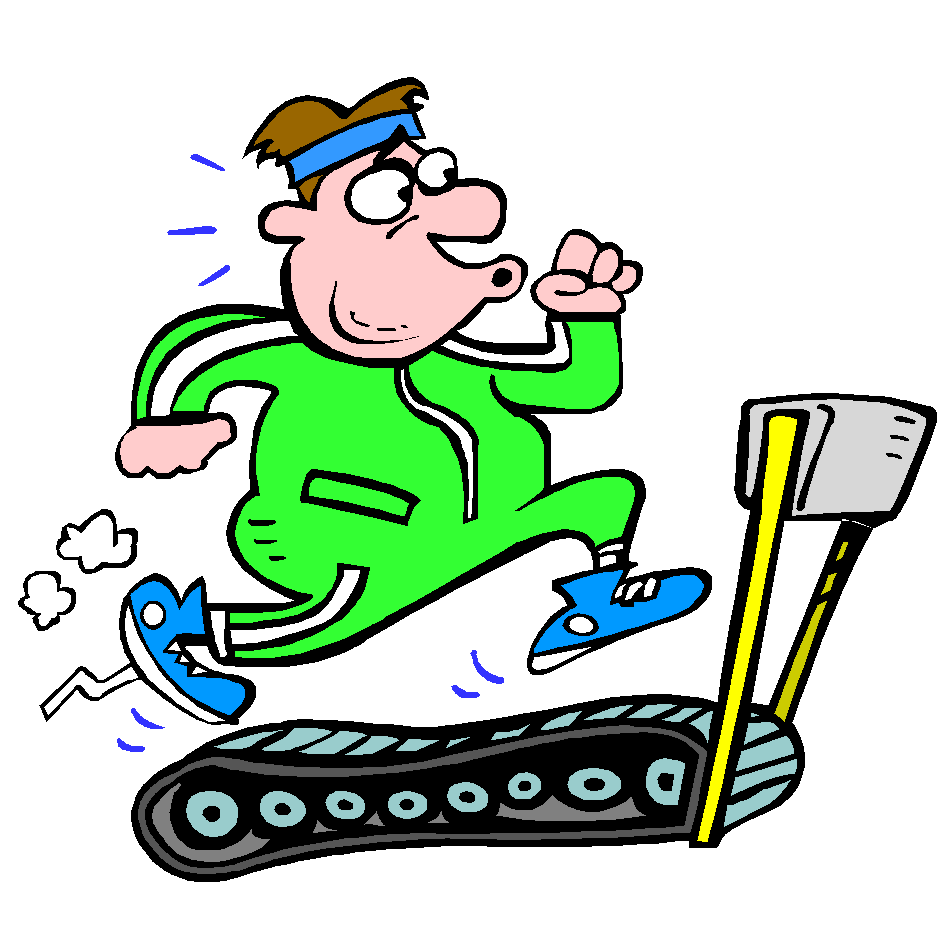 Health Week Daily Challenge
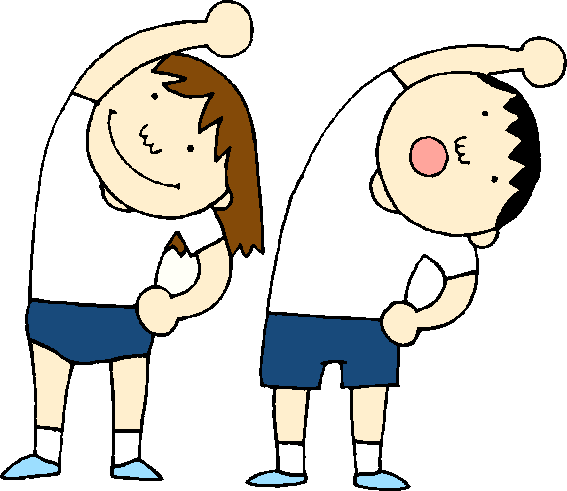 Sorry, the file is too large to include on the powerpoint.
Please see your challenge listed separately on the blog.
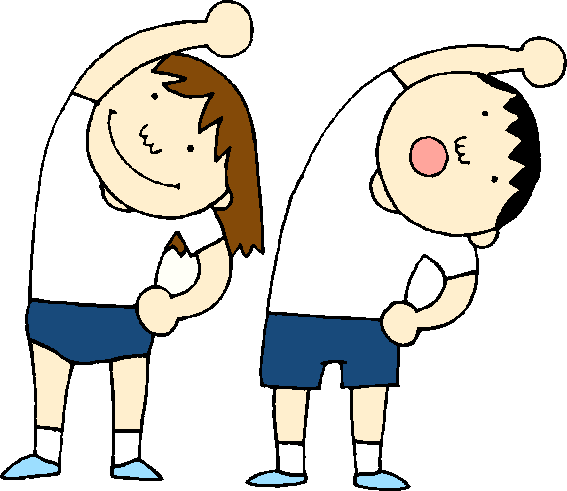 A little bit of French to start the day
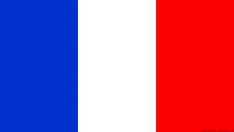 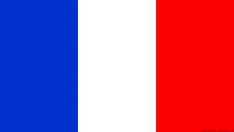 Click on the link below to sing along to the months of the year song in French?
https://www.youtube.com/watch?v=7_u2SigckNQ

Can you write today’s date in French?
Quelle est la date aujourd’hui?
C’est  ……………………..

Can you also write today’s weather in French?
Quel temps fait-il?
Il pleut/ Il fait beau/ Il fait froid/ Il y a du vent/
Il fait mauvais/ Il y a des nuages/ Il y a du soleil
Morning Starter
Today, I have set a Sumdog Challenge for you to do. Try to do15-20 minutes. The challenge is to complete 80 correct answers by Thursday so pace your work. Well done to those of you who are doing your Sumdog tasks. I can see who is working on Sumdog through the weekly report. I will be rewarding every students who logs on for at least 15mins with 50 coins. The top 3 students [students who spend the most time] will get 100 coins. 






If you have log-in details for IDL Maths please continue to access this as normal.
SUMDOG
Maths Lesson
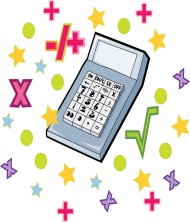 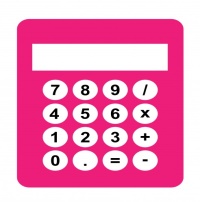 Spelling
Log in to Sumdog for your spelling task.
You will need to make sure you click on the task set for your group.
Group 1 – Red Reading Group, Group 2 – Most of the Class
    Group 3 – Super Spellers
This task is set for the whole week. If you find the words too hard, drop down a group and if they’re too easy, try the next group up. The words are based on your spelling lists.
At the end of the week, I will be able to view how you got on with your work. Well done to all those who completed last week’s task.
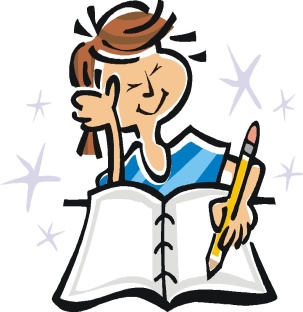 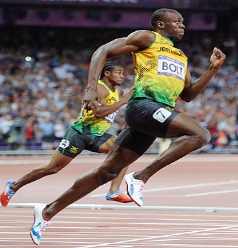 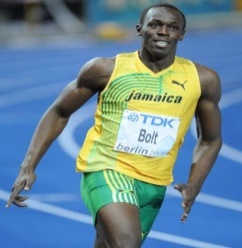 Literacy
Today, we’re going to learn about Usain Bolt.
The Reading Comprehension is attached to the blog
There are 3 versions of the Reading Comprehension. Please complete the correct one for your group, however if you find it too easy, do the next one up or if it is too difficult, do the simpler version.
Red Group – 1st version
    Blue Group – 2nd version
    Green Group – 3rd version

Red Group: Please also do your IDL
The answers sheets are also attached.
The Fruits of the Holy Spirit
Yesterday, at Mass we celebrated the Feast of Pentecost. This is when the disciples were filled with the Holy Spirit, enabling them to out and spread the good news throughout the world.
When we are filled with the Holy Spirit, we receive the gifts of the Holy Spirit. Those gifts helps us to live a life filled with goodness. We know that the Holy Spirit is in our lives because our lives should bear the fruits of the Holy Spirit. So when we let the Holy Spirit into our lives we see Love, Joy, Peace, Patience, Kindness, Generosity, Faithfulness and Self-Control.
Draw a tree [this represents you/your life] and put the fruits of the Holy Spirit on your tree.
P.E.
Click on the following link for today’s P.E. session

https://www.youtube.com/watch?v=gVN5Lg-q5zA
  
                           
                           
     


Alternatively, join family members for a walk, run or cycle.
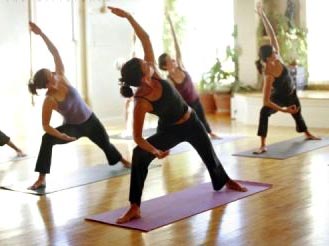 A prayer to end our day
Take a few moments to say a short prayer. You might like to dedicate your prayer to someone in your family who is unwell or who just needs your prayers.
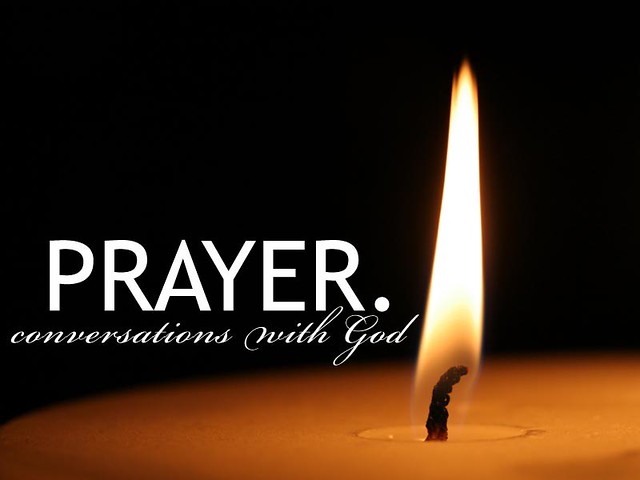 Well done!
Well done for working hard today!
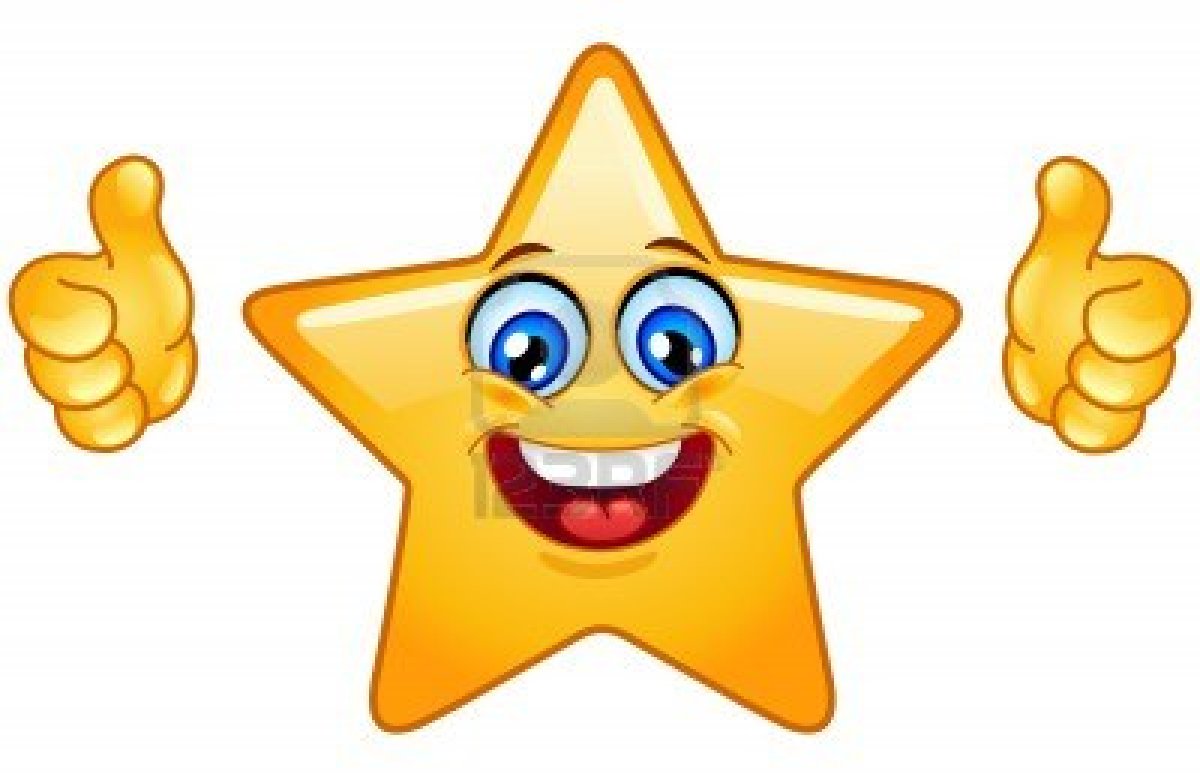